Year 2 – RESpring 1 – Week 3
Courageous Advocacy
What is a ‘Courageous Advocate’?
The Christian Gospel says that every person has a unique task to do, with God, and for God, whether they know it or not.
A ‘Courageous Advocate’ means they champion causes which are special and meaningful to them. These may be global issues or matters far more personal and closer to home.
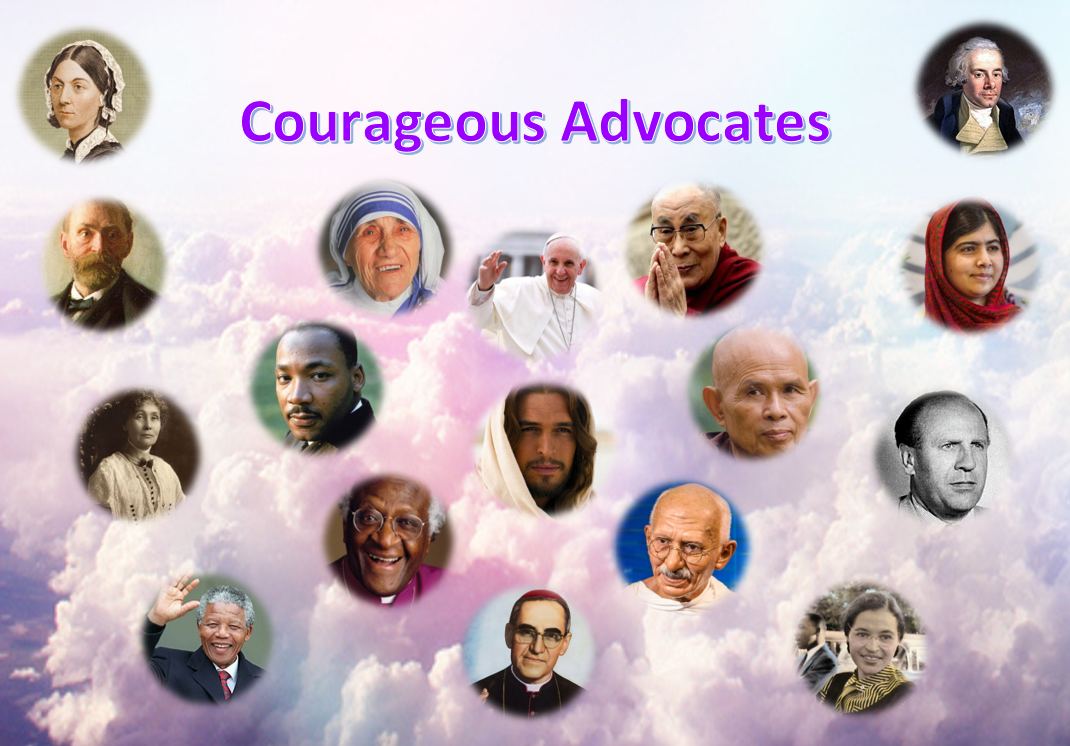 Your task…
Last session you researched all about Greta Thunberg and why she is seen to be a courageous advocate. 
Now that you know a bit more about Greta, you will be creating a biography all about her. 
Don’t forget, a biography tells you all about someone’s life. 
This session you will plan your biography for Greta.  Use the planning sheet to help organise your information.
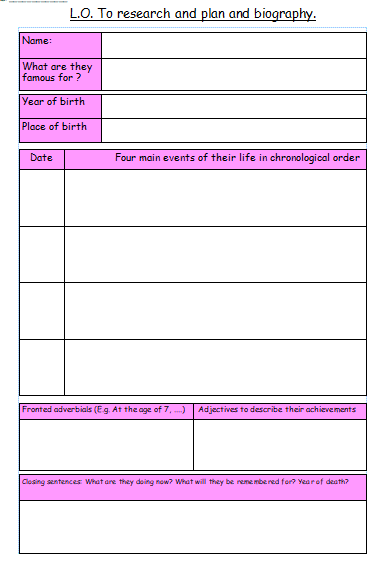 Sub-headings
In English we have been looking at sub-headings. Today you will need to plan a sub-heading for each section of your biography. 
A sub-heading is a mini-title for each section which tells you what the paragraph will be about. 
Use the example texts to see what sub-headings you could use.